Omgevingswet & omgevingsveiligheidVerkenning van integraliteit
Bouwsteen omgevingsveiligheid in de omgevingsvisie
Gemeente [naam]
Omgevingsdienst [naam]
Veiligheidsregio [naam]
Logo gemeente
Logo omgevingsdienst
Logo veiligheidsregio
Omgevingswet: integrale afweging van belangen
Omgevingswet:
integrale afweging van alle belangen bij de inrichting van de fysieke leefomgeving.
Omgevingsvisie: 
integrale langetermijnvisie op noodzakelijke & gewenste ontwikkelingen binnen grondgebied.
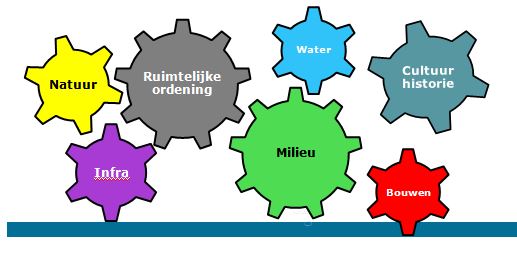 Logo gemeente
Logo omgevingsdienst
Logo veiligheidsregio
Integrale verkenning
Verkennend onderzoek uitvoeren tussen startbijeenkomst en inventarisatiebijeenkomst.
Door experts van sectorale beleidsvelden (bij gemeente, omgevingsdienst, veiligheidsregio):
bouwen, infrastructuur, water(systemen), bodem, lucht, omgevingsveiligheid, landschappen, natuur, cultureel erfgoed
natuurbranden, overstromingen, etc. – check regionaal risicoprofiel (Veiligheidsregio)
Opdracht: waar – rondom de toekomstige ruimtelijke ontwikkelingen – bestaan vanuit de sector in kwestie geen, misschien of wel belemmeringen. Doe dit bij voorkeur gebiedsgericht
Integrale verkenning
Mogelijke belemmeringen
Verplichte omgevingswaarden (zie afdeling 2.3 Omgevingswet).
Grenswaarden (‘in acht nemen’) en richtwaarden (‘rekening houden met’) zoals genoemd in het Besluit Kwaliteit Leefomgeving.
Keuzes in vigerend sectoraal gemeentelijk beleid.
Provinciale wensen, eisen of belangen in de provinciale omgevingsvisie.
Desgewenst kan voor belemmeringen ook met de huidige regelgeving een aanzet gegeven worden.
Integrale verkenning
Oogst van het verkennend onderzoek:
Delen van kennis rond mogelijkheden en beperkingen van de eigen sector bij voorziene ruimtelijke ontwikkelingen.
Signaleren van samenloop of tegenstrijdigheid van verschillende sectorale belangen bij voorziene ruimtelijke ontwikkelingen.
Inzicht en begrip rond integrale vorming van de omgevingsvisie.
Kennis van aanpak voor het opstellen van de bouwsteen omgevingsveiligheid. Stimuleren van het ontwikkelen van een eigen bouwsteen bij andere sectoren.
Kennismaking met experts bij gemeente, omgevingsdienst, veiligheidsregio, provincie en (indien van toepassing) met het lokale bedrijfsleven.
Ontdekken waar samenwerking tussen sectoren nuttig en mogelijk is.
Stoplichtkaart
De resultaten van de verkenning weergegeven op zogenaamde ‘stoplichtkaart’.
Per ruimtelijke ontwikkeling op ‘stoplichtkaart’ aangeven of er vanuit hun afzonderlijke sectoren geen, misschien of wel belemmeringen bestaan.
Ook nuttig voor de projectleider omgevingsvisie: in één oogopslag is te zien waar werk aan de winkel is en waar kansen liggen.
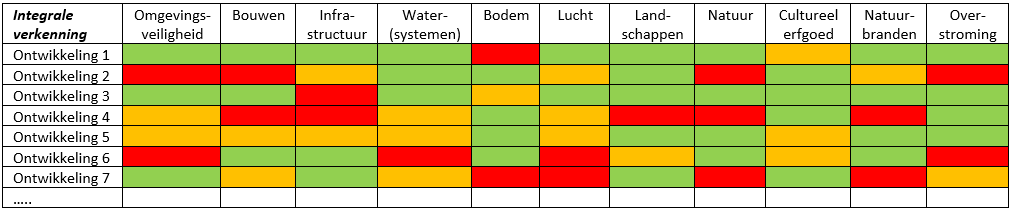 Herken en gebruik meekoppelende belangen!
Verschillende beleidssectoren hebben soms ambities die elkaar versterken (meekoppelend) of tegenspreken (tegenstrijdig). 
Keuzes in de omgevingsvisie over ruimtelijke ontwikkelingen zijn gebaseerd op een integrale afweging van belangen. 
Maken belangen die elkaar versterken (meekoppelend) meer kans van slagen dan belangen die elkaar tegenspreken (tegenstrijdig)?
Het is in ieder geval zaak ‘meekoppelend’ of ‘tegenstrijdig’ voor ambities van omgevingsveiligheid zo vroeg mogelijk te onderzoeken.
Meekoppelende belangen zorgen voor procesversnelling, hogere kwaliteit, beter draagvlak en kostenreductie.
Voorbeelden
Voorbeelden